Oral Health ScreeningRW Part AData Integrity PDSARegion 4
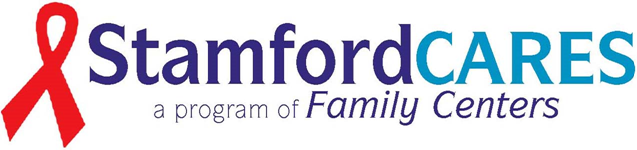 Agenda
Region 4 (Stamford/Norwalk) RW Oral Health Performance Measures
PDSA Cycle
Process Mapping/Ishikawa Driver
Outcome
Next Steps
Performance Measure Data
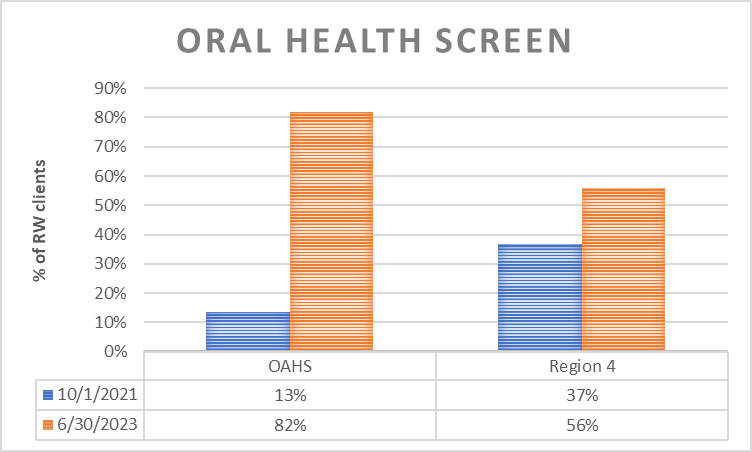 Ryan White clients that received any Part A Service from 10/1/2021 to 6/30/2023
Baseline Numerator/Denominator: 16/120: 13% (OAHS)
Baseline Numerator/Denominator: 28/212: 37% (Region)
Oral Screenings PDSA region 4
Oral Health Process Map
Learn new tools (Process Mapping/Fishbone Diagram)
Identified that each provider may have a separate process and there may be a need to create different process maps and either align for Region or improve each provider’s process.
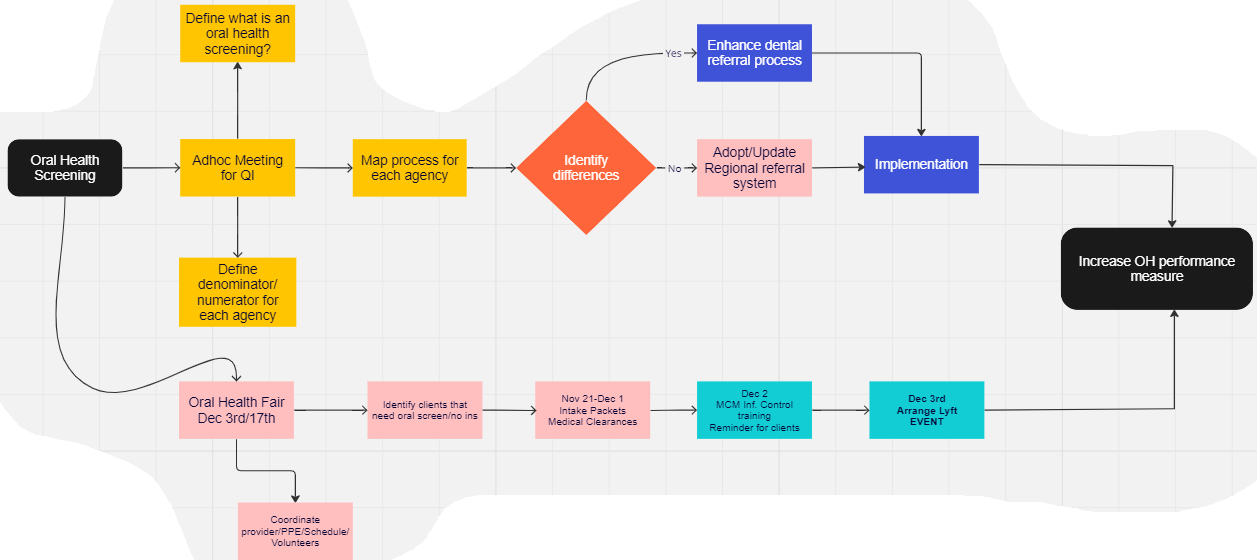 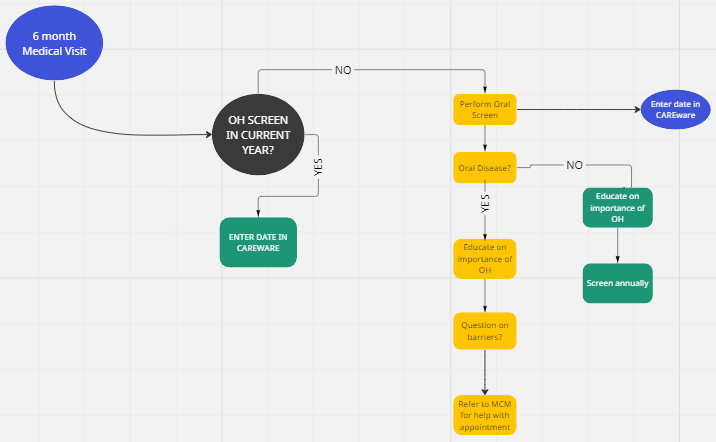 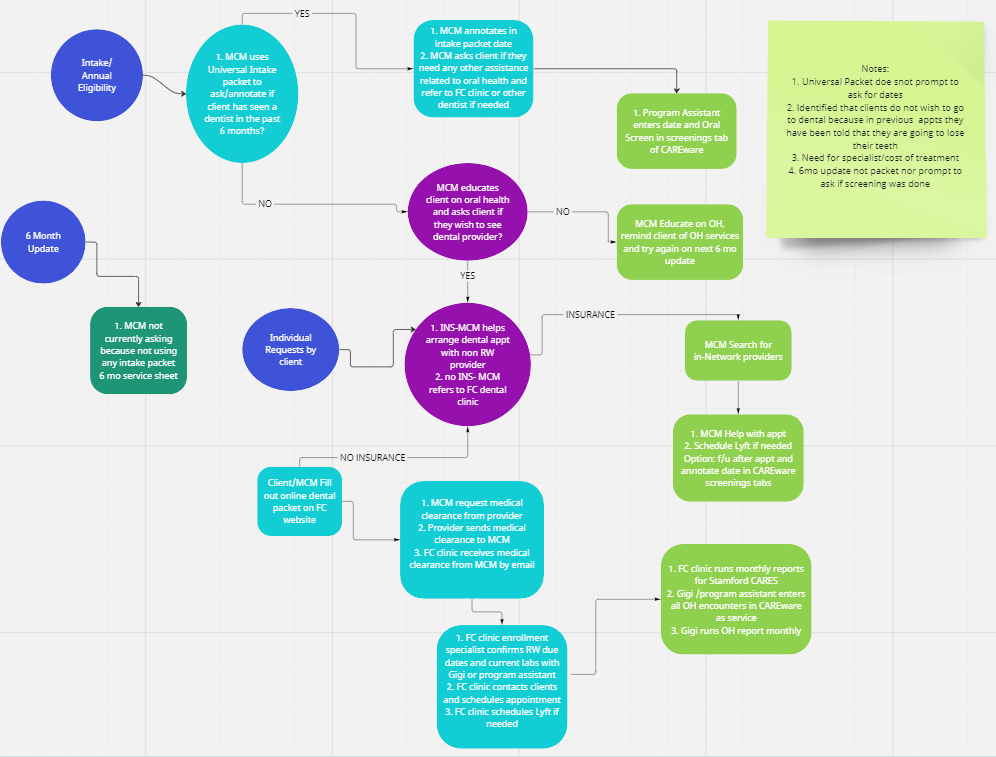 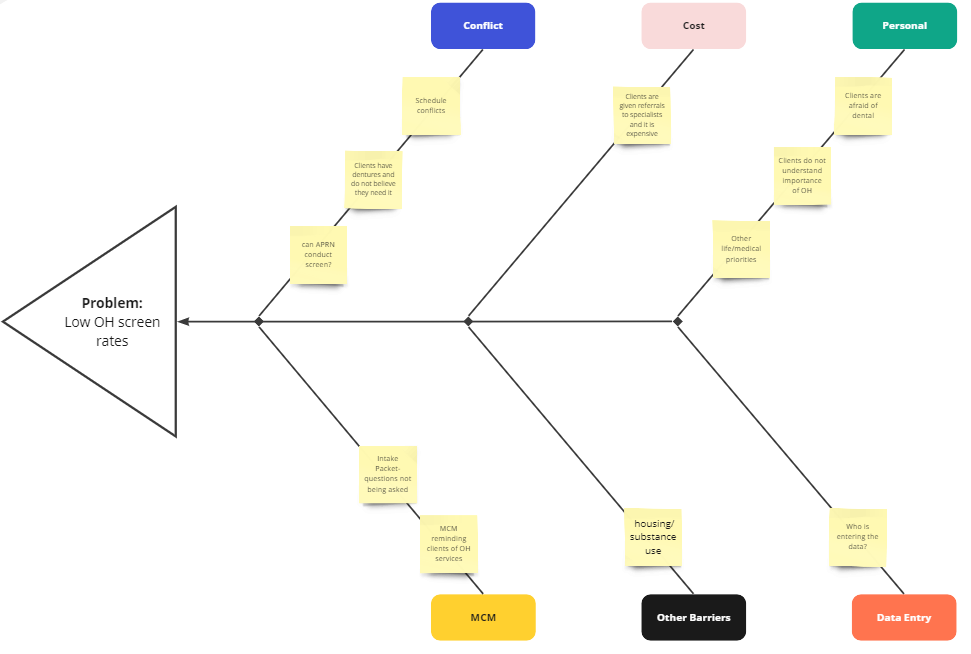 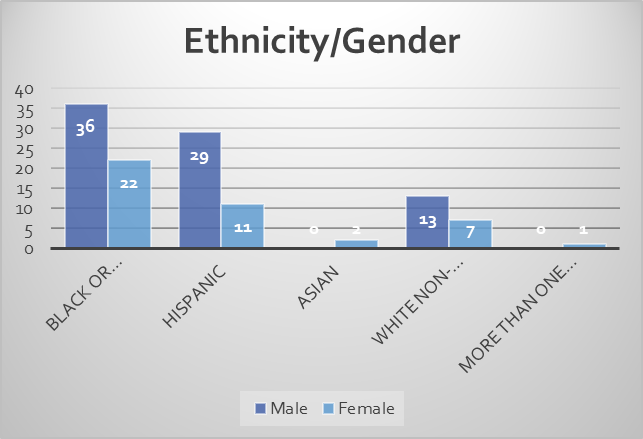 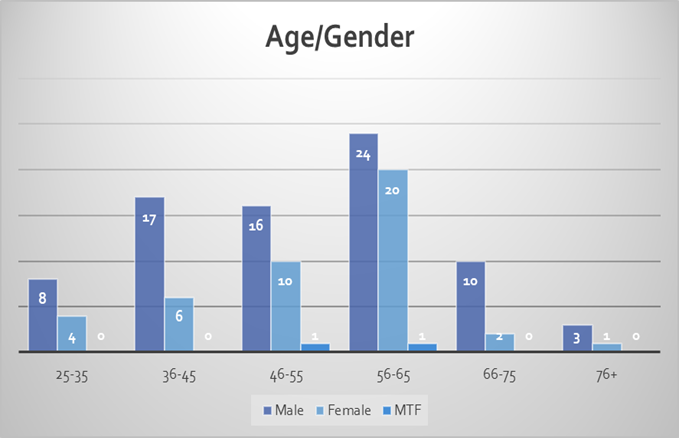 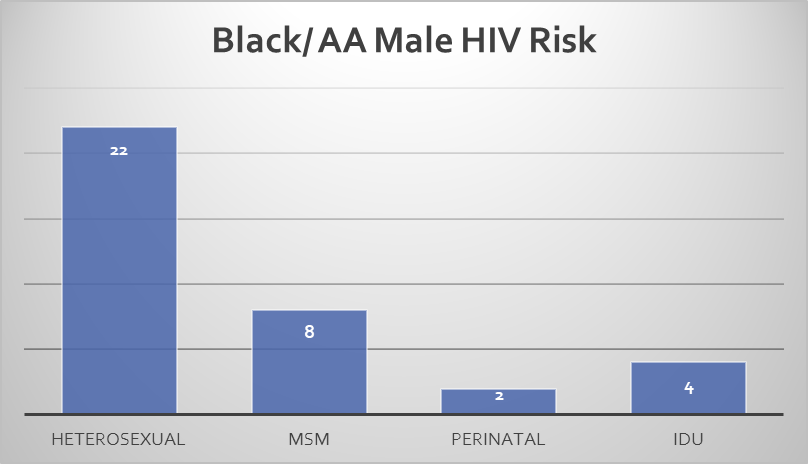 Outcome
Identified that Data Integrity was the major issue in the region. 
After clarification was provided on what OH screen is, all providers were educated and supported so that all data was entered in a timely manner.
Collaboration within Region/OH Education awareness
Process improvement: Forms updated and OH is part of the physical process.
Dental Fair
Increase number of clients screened
Offer OH services
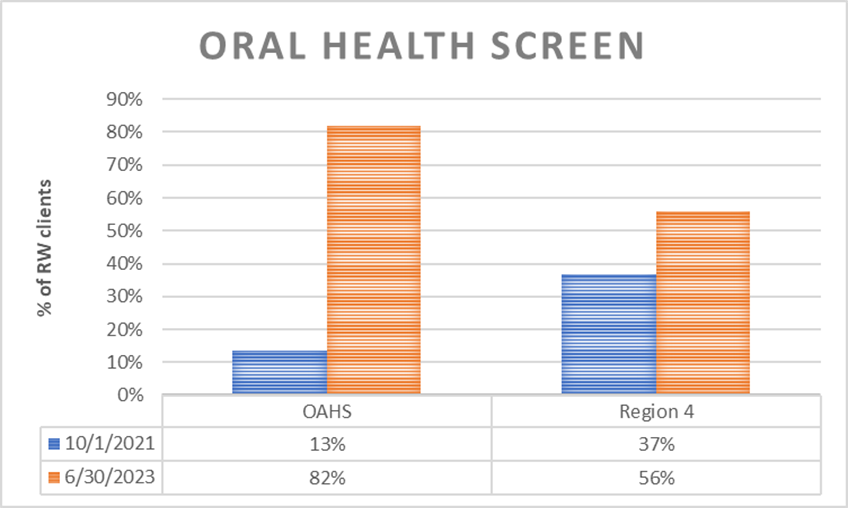 Next steps
Questions?